ЕКОЛОГІСТИКА
доц. каф. Маркетингу НТУ «ДП»
Шинкаренко Наталія Валентинівна
Логістика
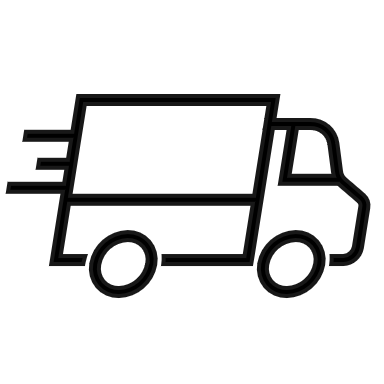 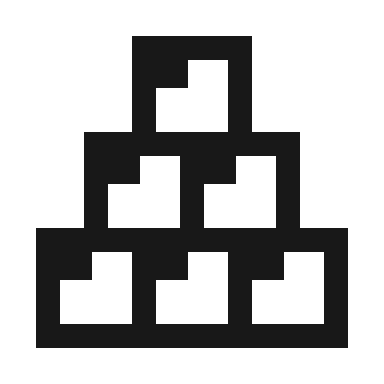 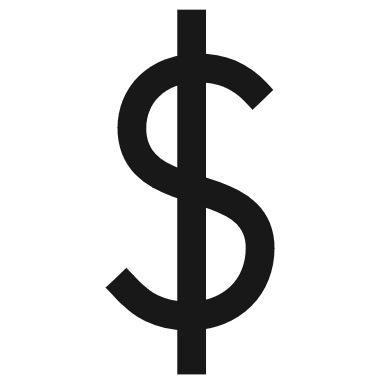 від грецького logistikos
від французького loger
від древньогерм. laudja
обчислювати, міркувати
постачати
склад, зберігання
ЕКОлогістика
Витрати
Товар
Якість
Кількість
Комплекс 
логістики 
(7 Д)
Споживач
Час
Інформація
Місце
Транспорт
1 кг бензину використовує 15 кг повітря
зокрема, 5,5 кг кисню
1 т пального в атмосферу викидається 200 кг окису вуглецю
55% шкідливих надходжень 
понад 200 різних сполук
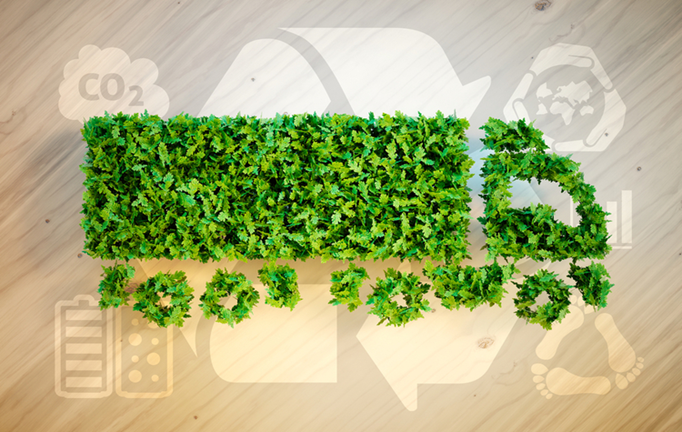 Toyota, Xerox, Johnson & Johnson, Honda, Volkswagen, Hewlett-Packard, Casio, Sony
Sony
2017 р. - знизили викиди CO2 приблизно на 47%
близько 31000 зворотної тари
312-тонне скорочення використання пакувальних матеріалів
4Д: Доставка Дружня До Довкілля»
Послуга Зелена логістика реалізується компанією Meest Express під брендом
Додаткову послугу Зелена логістика – це лише додаткова 1 (одна) гривня до стандартного тарифу доставки Вашого відправлення Meest
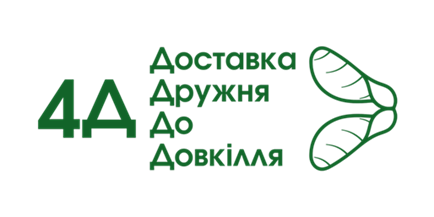 Етапи розвитку екологістики у світі
Деградація навколишнього середовища стала наслідком інтенсивних глобалізаційних процесів у світовому бізнес-середовищі. У період з 1970-1990 рр. людство усвідомило наявність глобальних проблем і здійснило спроби їх вирішення. Стало очевидно, що для виживання необхідно реорганізувати економіку таким чином, щоб промислова діяльність людини повністю інтегрувалася у ефективну екологічну інфраструктуру
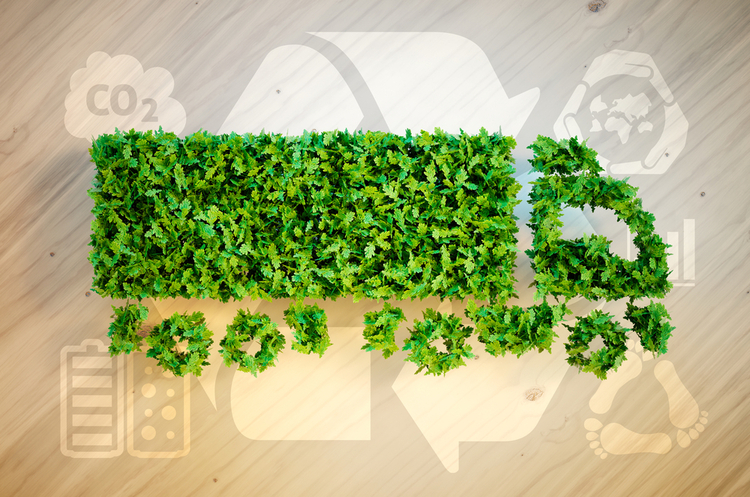 МЕТА
Метою дисципліни є оволодіння студентами теоретичними та практичними навичками ефективного управління користуванням, збереженням та поновленням логістичних ресурсів з урахуванням екологічних чинників. Формування знань щодо характеристик систем управління відходами, виходячи з логістичних аспектів
Завдання курсу
Результати навчання
знати сутність та основні концепції сучасної логістики;
основні принципи екологічного підходу до логістики та методологію екологічної логістики;
імплементація концепції та цілей екологістики в систему управління діяльністю підприємства; 
самостійно приймати логістичні рішення щодо відбору постачальників, перевізників, пакувальних матеріалів з урахуванням принципів сталого розвитку;
знання теоретичних основних організації логістики рециклінга;
знати рішення та методи поводження з відходами в рамках екології відходів та планувати заходи в галузі екології відходів;
оптимізація екологічного балансу підприємства шляхом зниження енергетичних, пакувальних, водних ресурсів та відходів.
набуття теоретичних знань з питань концепції, стратегії та тактики екологічної логістики;
опанування методичним інструментарієм розробки та реалізації завдань екологічної логістики;
оволодіння навичками «екологічного» мислення та розробки пропозицій щодо удосконалення логістичних систем з точки зору екологічного впливу;
набуття навичок оцінки економічної ефективності логістичних рішень з урахуванням шкідливого впливу на екологію.
Структура курсу
Тема 1. Сутність та концепція логістики
Тема 2. Логістичні потоки і процеси
Тема 3. Логістичні стратегії та типові об’єкти логістичних рішень
Тема 4. Екологістика в дотримані сталого розвитку
Тема 5. Структуризація об’єктів екологістики
Тема 6. Складська логістика та пакування
Тема 7. Особливості проектування екологістичних рішень у логістиці
Тема 8. Ефективність екологістичних рішень
Результати навчання
знати сутність та основні концепції сучасної логістики;
основні принципи екологічного підходу до логістики та методологію екологічної логістики;
імплементація концепції та цілей екологістики в систему управління діяльністю підприємства; 
самостійно приймати логістичні рішення щодо відбору постачальників, перевізників, пакувальних матеріалів з урахуванням принципів сталого розвитку;
знання теоретичних основних організації логістики рециклінга;
знати рішення та методи поводження з відходами в рамках екології відходів та планувати заходи в галузі екології відходів;
оптимізація екологічного балансу підприємства шляхом зниження енергетичних, пакувальних, водних ресурсів та відходів.
Дякую за увагу!
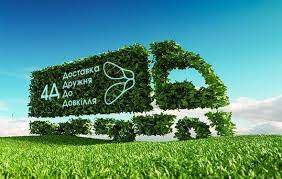